1
Институциональный дизайн воспроизводственных процессов в разных типах экономик
Светлана Георгиевна Кирдина
Институт экономики 
Российской академии наук
Основные определения
2
Институциональный дизайн - это попытка изменения социальной системы в предполагаемом направлении на основе концептуального и абстрактного понимания системы;  сфера, где тестируются  практическая релевантность институциональных идей и теории (Ostrom, 1993; Goodvin, 1996; Weimer, 1995; Koremenos, 2004; Aligica, Boettke, 2012).
Создание жизнеспособных институциональных форм предполагает изучение существующей  институциональной структуры. 
В данном исследовании речь идет о структурах наиболее существенных каналов и институтов, обеспечивающих передачу инвестиционных ресурсов от финансового сектора реальному сектору.
Эмпирические данные
3
Использованы  статистические данные о структуре источников инвестиций в реальный сектор (объединяет отрасли экономики, производящие материальные и нематериальные товары и услуги) США и России: 
the USA: Table 752. Corporate Funds -  Sources and Uses: 1990 to 2010. U.S. Census Bureau, Statistical Abstracts of the United States. Washington, 2012. P. 495. Covers nonfarm nonfinancial corporate business (excluding individual businessmen and small enterprises).
Россия:  Структура инвестиций в основной капитал по источникам финансирования в России, в фактически действовавших ценах, 1998-2010. Включает предприятия всех форм собственности (без субъектов малого предпринимательства), включая коммерческие и некоммерческие организации. Здесь объединяются субъекты как государственной, так и всех видов негосударственной собственности (частной, собственности госкорпораций, смешанной собственности, совместной собственности  и т.д.). Они включают в себя предприятия всех отраслей, в том числе финансовые и  сельскохозяйственные предприятия
Проблемы сравнительного статистического анализа
4
Сравнение структуры инвестиций в основной капитал затрудняется недостаточной сопоставимостью данных:
- неполное совпадение субъектов (сельскохозяйственный сектор не представлен в корпоративной статистике США)
- специальная статистика по инвестициям в в основной капитал в России и общие данные по финансовым потокам корпораций в США.
The USA: Corporate Funds – Sources and Uses, current prices, 1990-2010, %
5
Структурный анализ финансирования реального сектора в США
6
Доминируют внутренние источники финансирования (60% в среднем и свыше  90% в 2009).
Наибольшая доля во внутренних источниках финансирования принадлежит  амортизационным накоплениям(более половины и до уровня  75-85%).
 Привлеченные средства составляют менее половины.
Уровень  FDI - 10%  в среднем.
Россия: структура инвестиции в основной капитал, в текущих ценах,  1998-2010, %
7
Структурный анализ финансирования реального сектора в России
8
В отличие от  США, основная доля приходится на внешние источники (более половины)
Слабая роль амортизационных накоплений (менее половины во внутренних источника или менее одной пятой в общей структуре инвестиций).   
Основная доля во внешних источниках принадлежит централизованно распределяемым средствам  из бюджета, внебюджетных фондов и вышестоящих организаций при меньшей доле средств, привлекаемых с рынка, хотя доля последних возрастает. 
Особенностью России является такой источник инвестиций, как средства вышестоящих организаций – его доля растет  и сопоставима с долями прибыли, амортизации, бюджетных фондов и средств с рынка.  
Доля прямых иностранных инвестиций  в два раза ниже и составляет  5% в среднем.
Почему различна структура источников финансирования?
9
Объяснением может служить различная структура  собственности, обусловленная  различием матриц доминирующих экономических институтов (Х-экономика в России и Y-экономика в США).
Gross Fixed Investment in the USA, 2003-2010, %. Source: Table 5.9. Changes in Net Stock of Produced Assets (Fixed Assets and Inventories)
10
Инвестиции в основной капитал в России, по видам собственности, %
11
Различная группировка видов собственности в России и США
12
Если в  США – два вида собственности, то в России -27. Укрупненная группировка включает 6 видов собственности. Связано с необходимостью обозначить роль государства.
Это отличает структуру собственности в статистике России и пост-социалистических стран, но эта структура идентична статистике КНР  (the large-sized grouping includes state, municipal, private, mixed Chinese, joint Chinese and foreign property).
Неоднозначность государственной собственности в России
13
Анализ показал, что за рядом предприятий, формально не относимых к государственной форме собственности, по сути,  сохраняется шлейф государственного  имущества и управления. Поэтому по официальных данным роль государства  в экономическом развитии оказывается заниженной. 
Аналогичный вывод, но в отношении банковского сектора, получен  российским ученым А.Н. Верниковым. Он показывает, что в структуре банковских активов  доля банков, в той или иной мере контролируемых государством, постоянно растет (несмотря на практически полную приватизацию банковского сектора в середине 1990-х гг.), и к настоящему времени составляет более половины.
Выделены две доминирующие институциональные модели финансирования реального сектора: государство- инвестор (Россия) и государство-регулятор (США)
14
Y
Y
Х
X
Россия, Китай, Индия,           Европа и другие западные         
           многие страны Азии и               страны: США, Канада,     
             Латинской Америки            Австралия, Новая Зеландия
15
Институциональные модели финансирования реального сектора                      в странах доминированием Х- и Y-матрицы (на примере России и США)
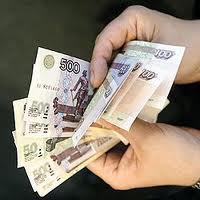 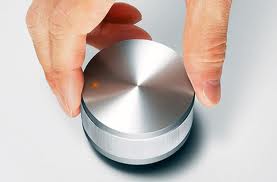 16
Литература
17
Ostrom V. 1993. Opportunity, Diversity and Complexity. In V. Ostrom. D. Feeny and H. Picht. Rethinking Institutional Analysis and Development: Issues, Alternatives, and Choice. San Francisco: ICS Press, Institute for Comparative Studies.  
Goodvin R.E.  1996. The Theory of Institutional Design. New York: Cambridge University Press.  
Koremenos B., Lipson C. and Snidal D. (eds) 2004. The Rational Design of International Institutions New York: Cambridge University Press.
Aligica P.D., Boettke P.   2011.  Institutional Design and Ideas-Driven Social Change. Notes from an Ostromian Perspective // The Good Society, vol. 20, # 1, pp. 50-66. 
Кирдина С.Г. 2012. Об институциональных моделях финансирования реального сектора  в  Х- и Y-экономиках. В:  Финансы и реальный сектор: взаимодействие и конкуренция. Материалы IX Международного симпозиума по эволюционной экономике. 8 - 10 сентября 2011 г., Россия, Московская область, г. Пущино.  Санкт-Петербург: Нестор-История. 
Кирдина С.Г. 2013. Институциональные модели финансирования реального сектора. // Журнал НЭА (в печати)
СПАСИБО!
18
kirdina@bk.ru

www.kirdina.ru